Supplementary information for Chemical Engineering Explained © The Royal Society of Chemistry 2018
Chemical Engineering Explained
Supplementary File: Chapter 4
Supplementary information for Chemical Engineering Explained © The Royal Society of Chemistry 2018
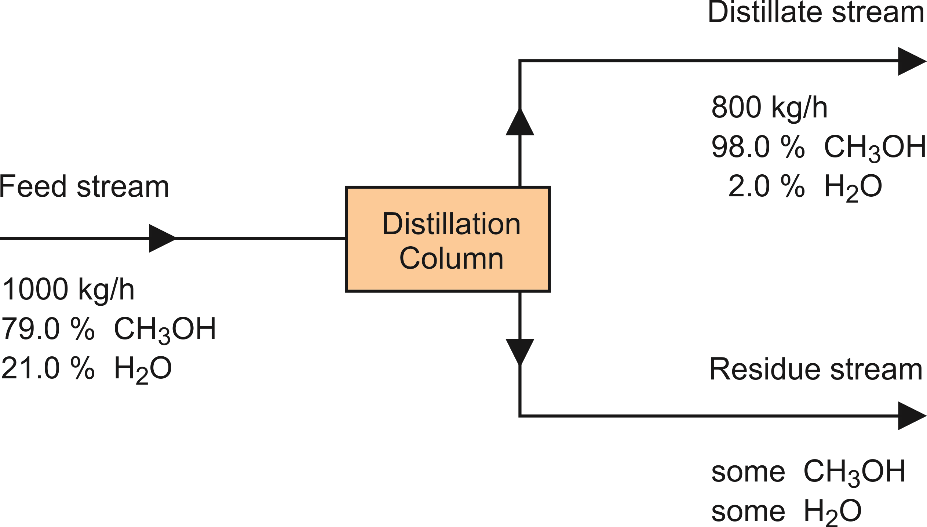 Figure 4.1 Using simple balances the flow rate and composition of the residue stream can be determined.
Supplementary information for Chemical Engineering Explained © The Royal Society of Chemistry 2018
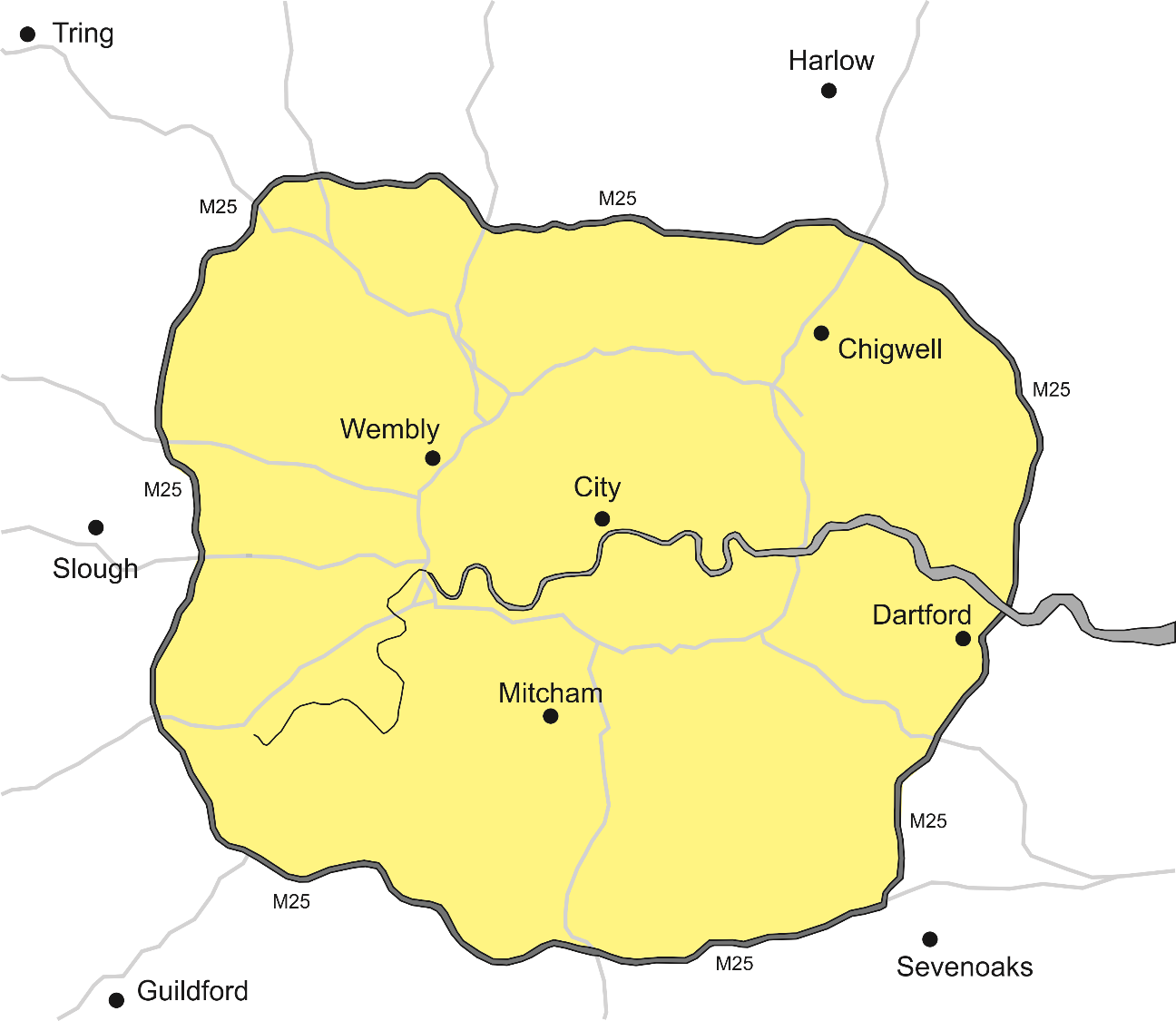 Figure 4.2 London may be defined as the area enclosed by the M25 motorway.
Supplementary information for Chemical Engineering Explained © The Royal Society of Chemistry 2018
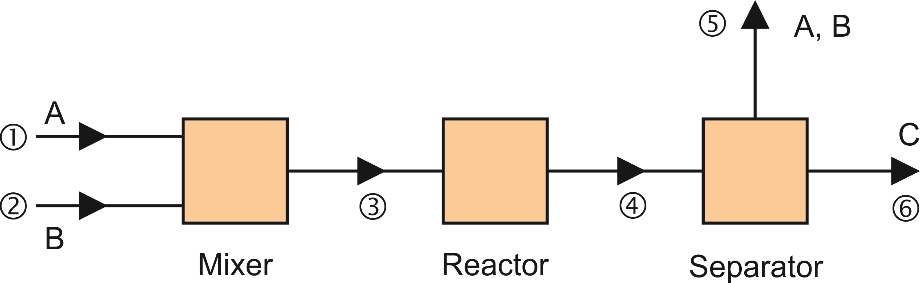 Figure 4.3 A simple block flow diagram
Supplementary information for Chemical Engineering Explained © The Royal Society of Chemistry 2018
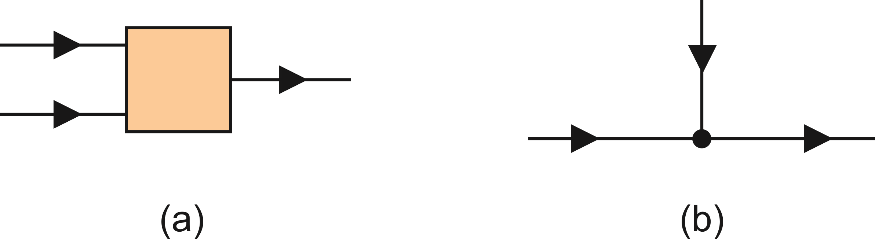 Figure 4.5 A mixer may be represented by (a) a rectangle or (b) a simple junction between the process flow streams.
Supplementary information for Chemical Engineering Explained © The Royal Society of Chemistry 2018
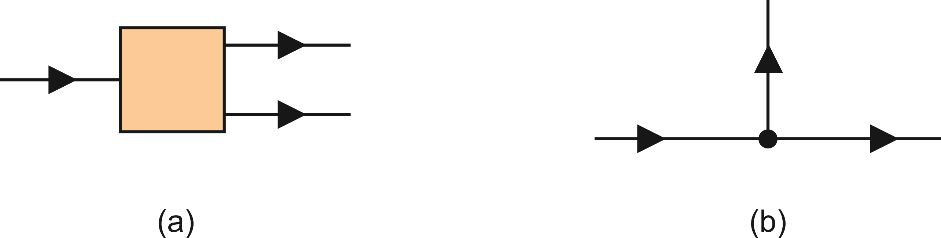 Figure 4.6 A splitter may be represented by (a) a rectangle or block, or (b) a simple junction between the process streams.
Supplementary information for Chemical Engineering Explained © The Royal Society of Chemistry 2018
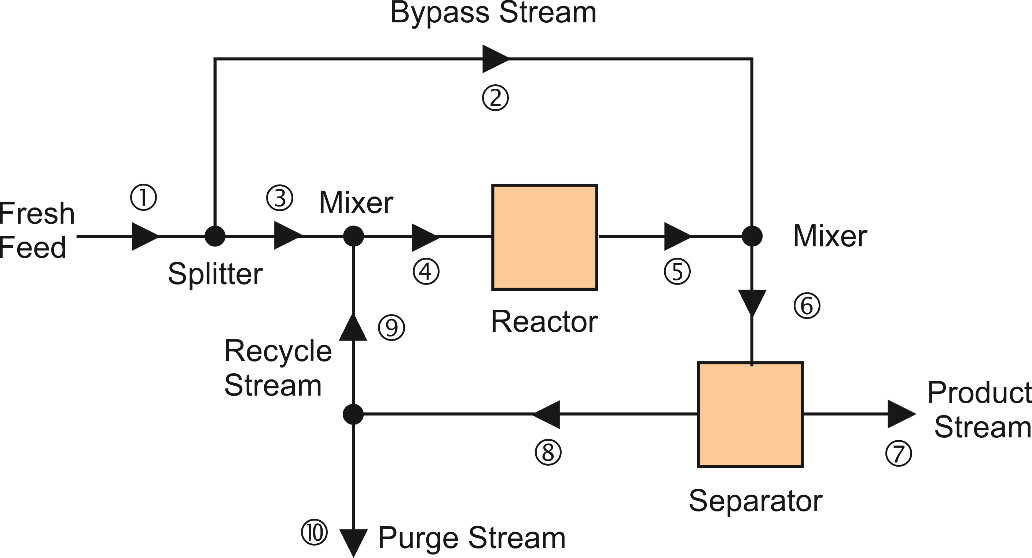 Figure 4.7 A block flow diagram showing the special stream names.
Supplementary information for Chemical Engineering Explained © The Royal Society of Chemistry 2018
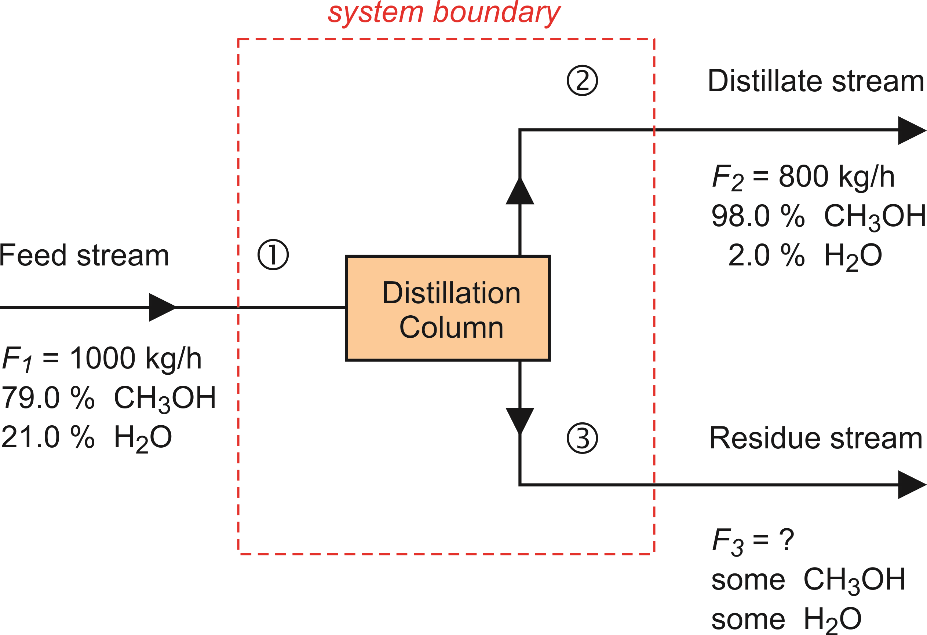 Figure 4.8 Placing a system boundary around the column allows simple balances to be developed.
Supplementary information for Chemical Engineering Explained © The Royal Society of Chemistry 2018
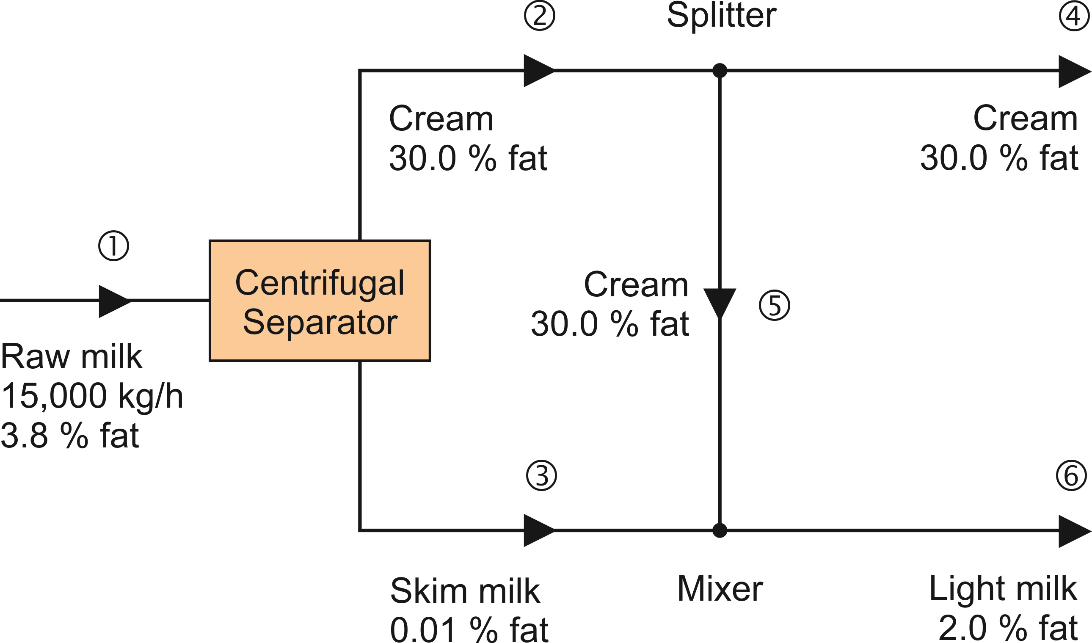 Figure 4.9 The standardisation process for milk consists of a separator, splitter and mixer.
Supplementary information for Chemical Engineering Explained © The Royal Society of Chemistry 2018
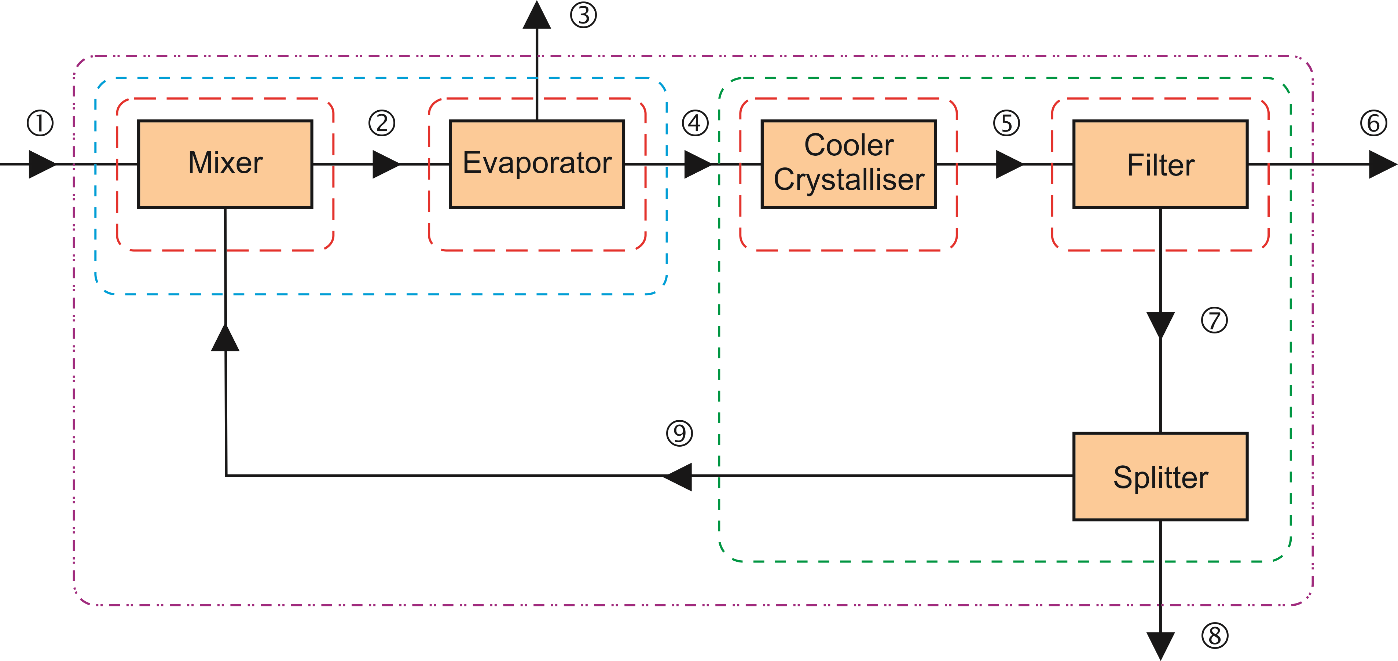 Figure 4.10 Boundaries may be placed around single units or groups of units.
Supplementary information for Chemical Engineering Explained © The Royal Society of Chemistry 2018
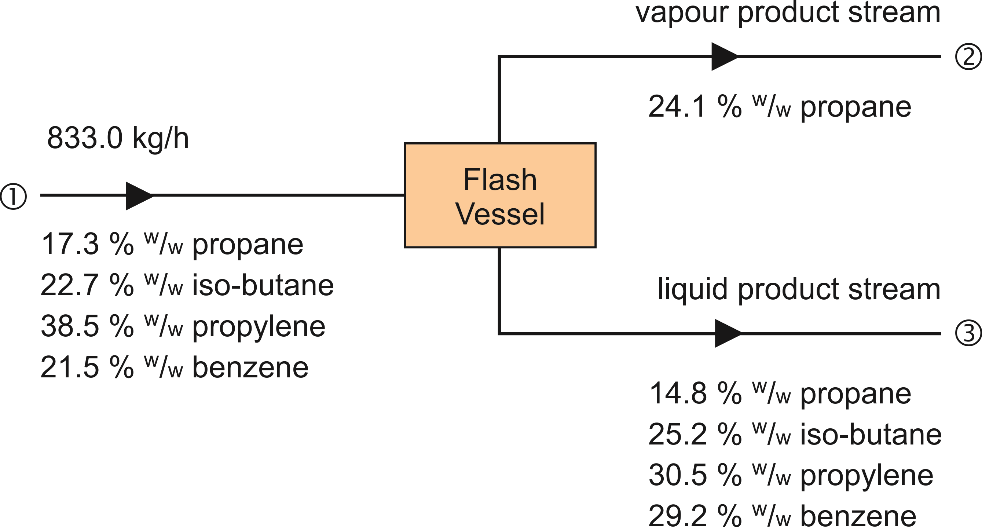 Figure 4.11 The feed stream is separated into two streams of different compositions (Example 4.2).
Supplementary information for Chemical Engineering Explained © The Royal Society of Chemistry 2018
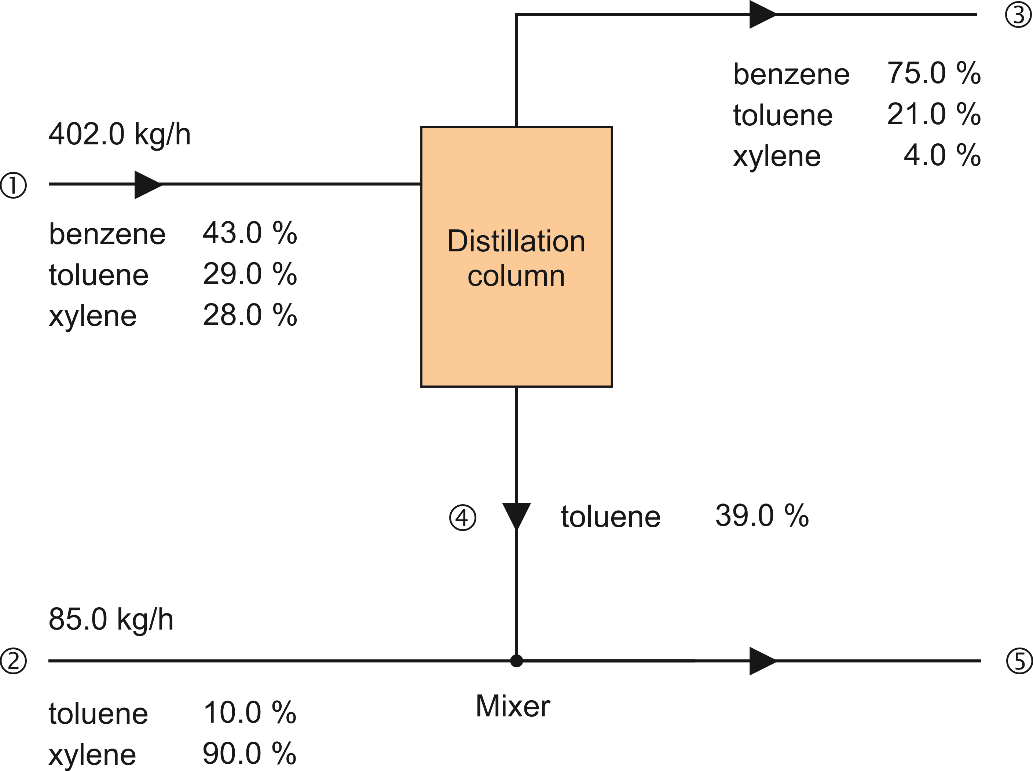 Figure 4.12 This system has two unit operations – a distillation column and a mixer (Example 4.3).
Supplementary information for Chemical Engineering Explained © The Royal Society of Chemistry 2018
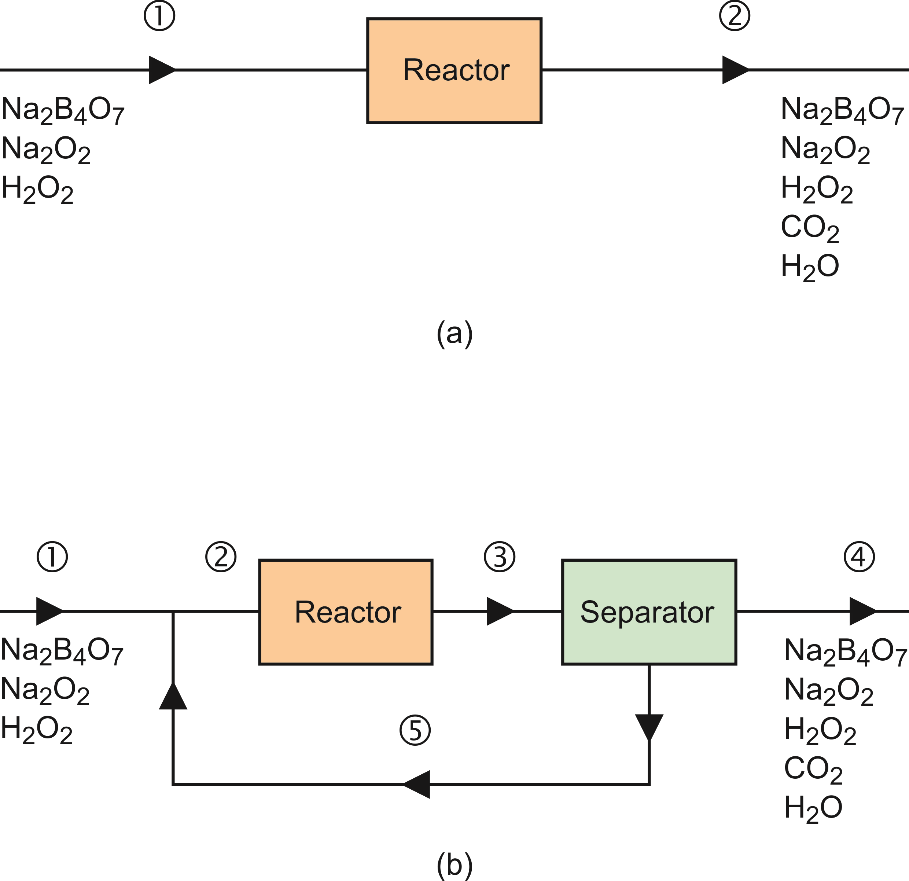 Figure 4.13 Process to convert naphthalene to phthalic anhydride (a) single pass through; (b) with unreacted reactants recycled.
Supplementary information for Chemical Engineering Explained © The Royal Society of Chemistry 2018
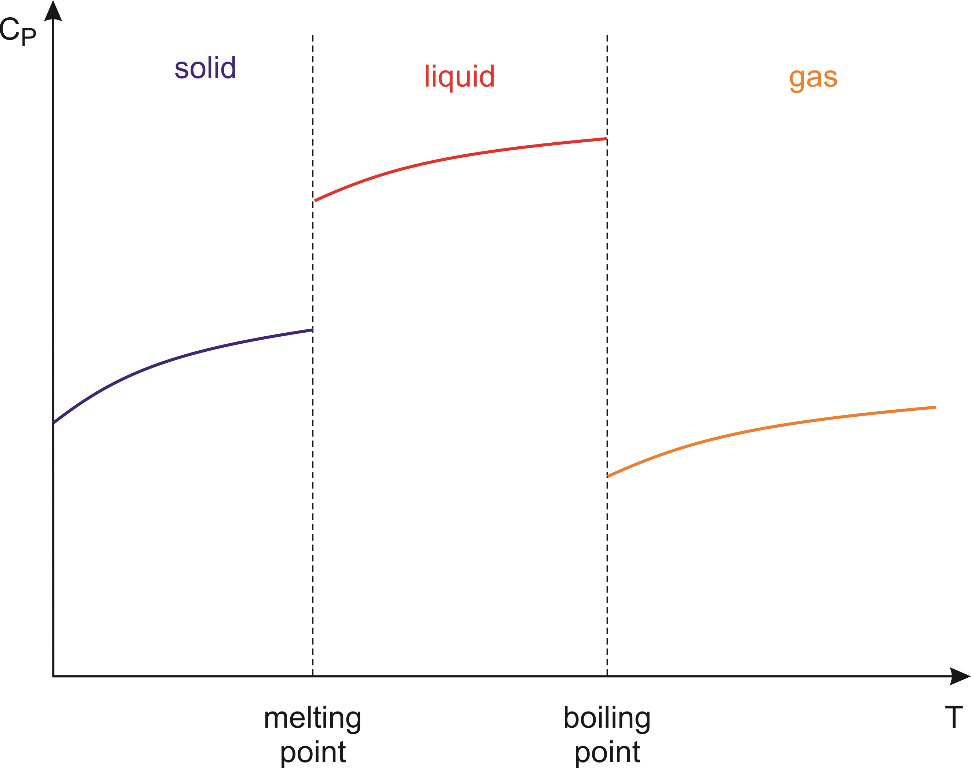 Figure 4.14 Heat capacity varies smoothly with temperature except where a phase change occurs.
Supplementary information for Chemical Engineering Explained © The Royal Society of Chemistry 2018
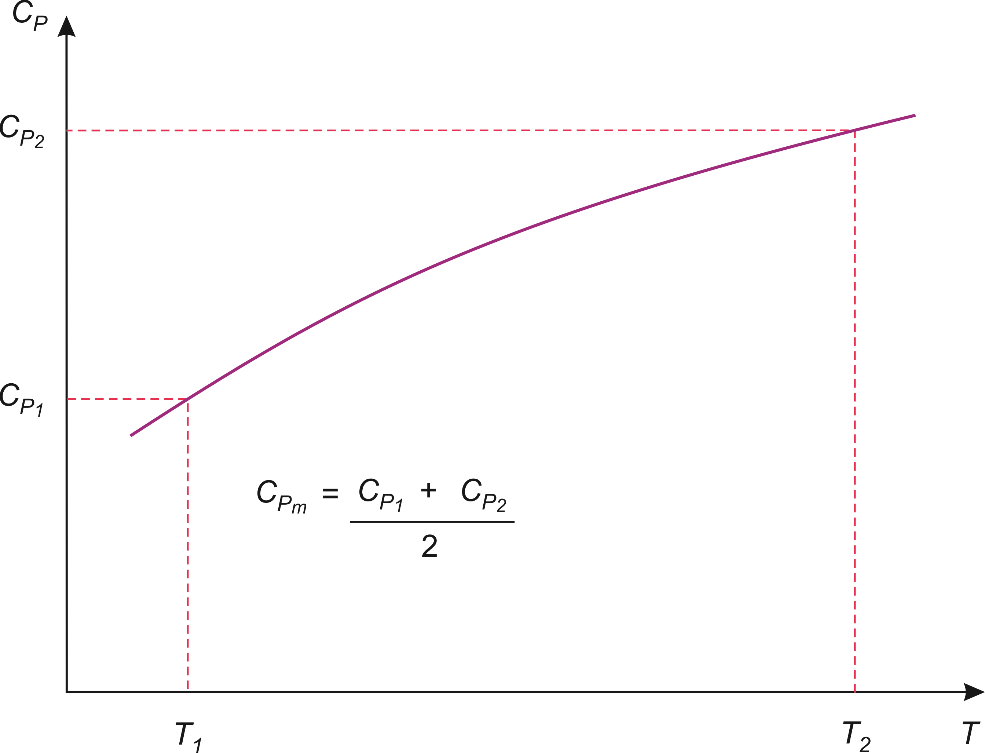 Figure 4.15 The average specific heat capacity over a temperature range can sometimes be taken as the average of the heat capacity values at the two extreme temperatures.
Supplementary information for Chemical Engineering Explained © The Royal Society of Chemistry 2018
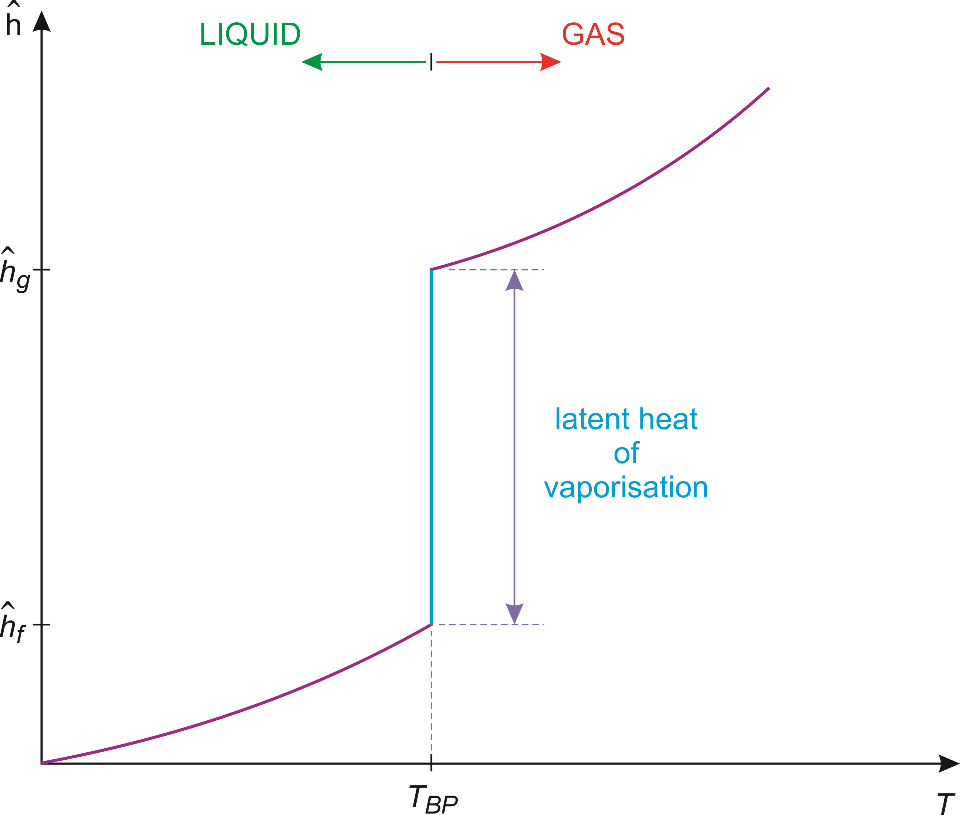 Figure 4.16 The enthalpy of a liquid and its gas with increasing temperature at a
constant pressure.
Supplementary information for Chemical Engineering Explained © The Royal Society of Chemistry 2018
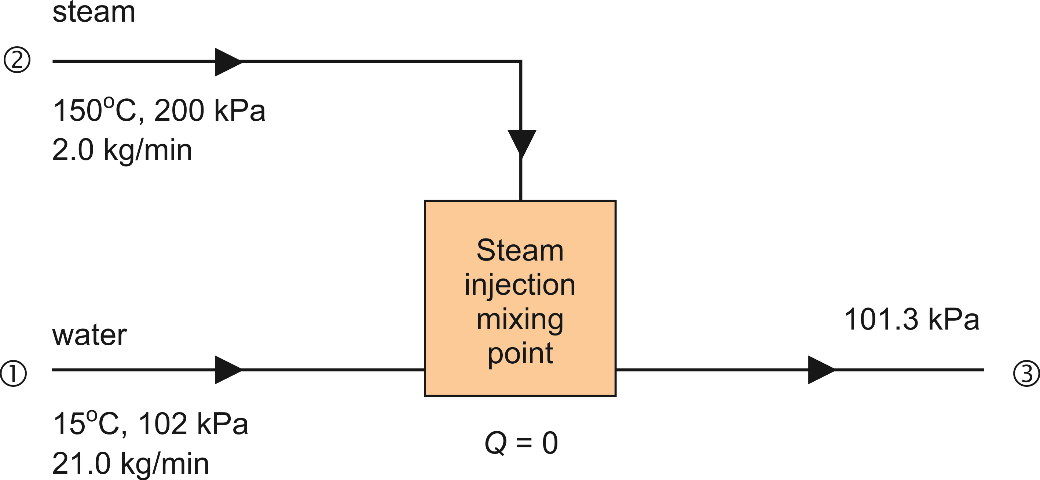 Figure 4.17 Direct steam injection heats the water stream (Example 4.8).
Supplementary information for Chemical Engineering Explained © The Royal Society of Chemistry 2018
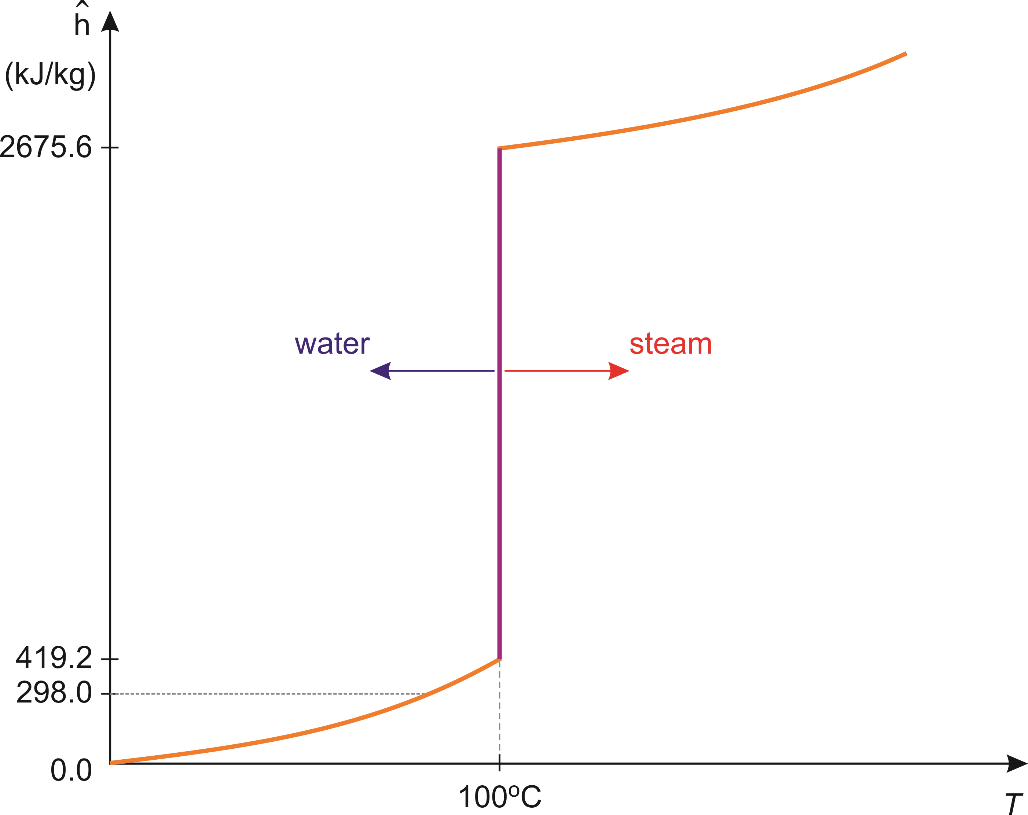 Figure 4.18 Specific enthalpy versus temperature for water and steam at a pressure of 101.3 kPa.
Supplementary information for Chemical Engineering Explained © The Royal Society of Chemistry 2018
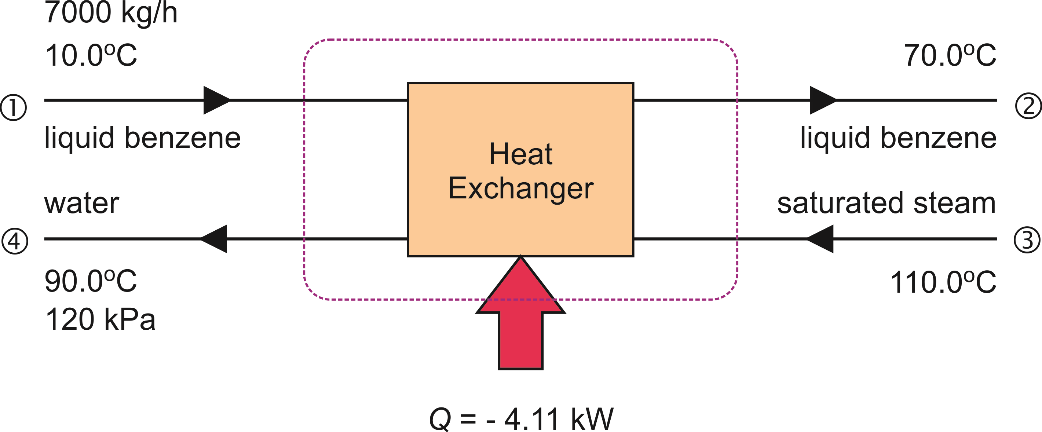 Figure 4.19 Steam is used to heat liquid benzene to the desired temperature in a heat exchanger (Example 4.9).
Supplementary information for Chemical Engineering Explained © The Royal Society of Chemistry 2018
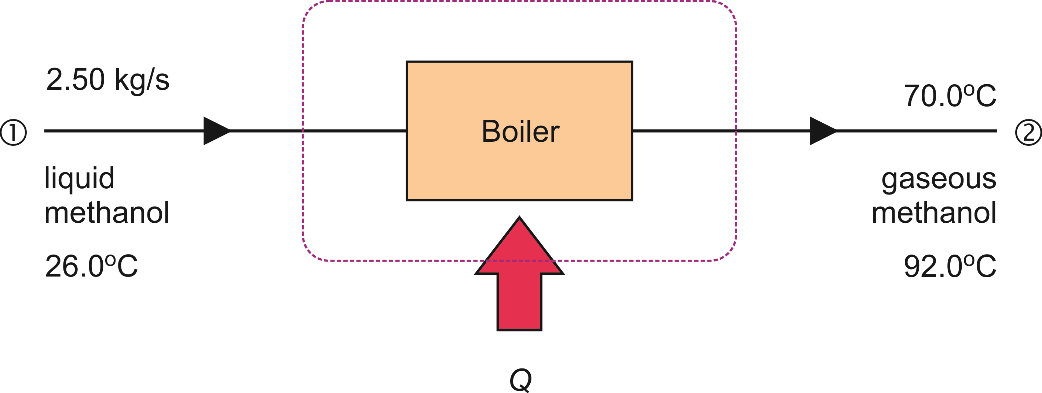 Figure 4.20 In the boiler the methanol is heated and vaporised (Example 4.10).
Supplementary information for Chemical Engineering Explained © The Royal Society of Chemistry 2018
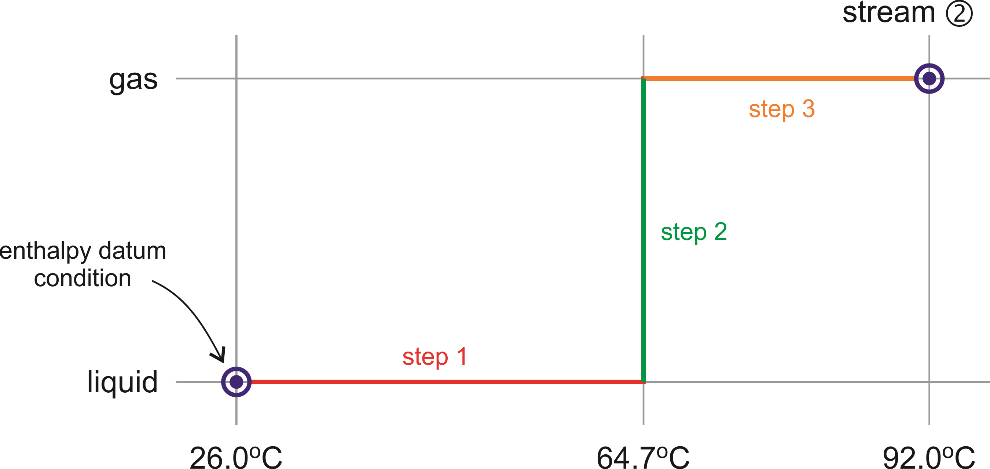 Figure 4.21 The difference in enthalpy between stream ② and the enthalpy datum condition may be calculated in three steps.
Supplementary information for Chemical Engineering Explained © The Royal Society of Chemistry 2018
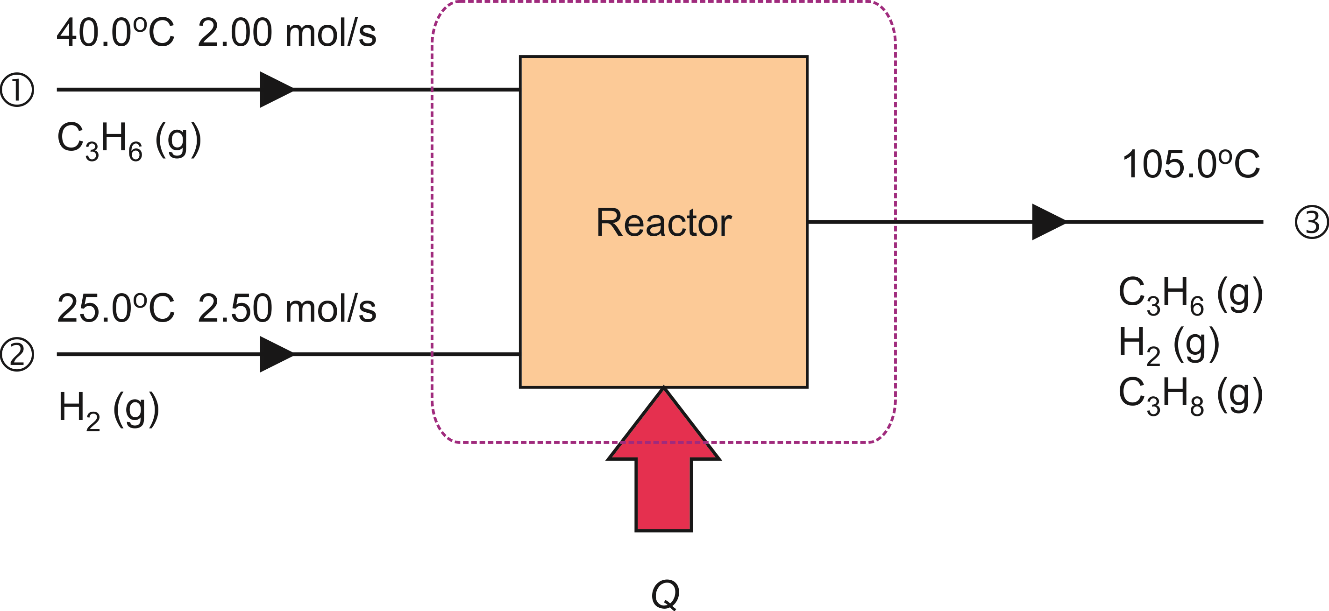 Figure 4.22 How much energy must be exchanged with the surroundings to maintain the product temperature at 105.0 °C? (Example 4.12).
Supplementary information for Chemical Engineering Explained © The Royal Society of Chemistry 2018
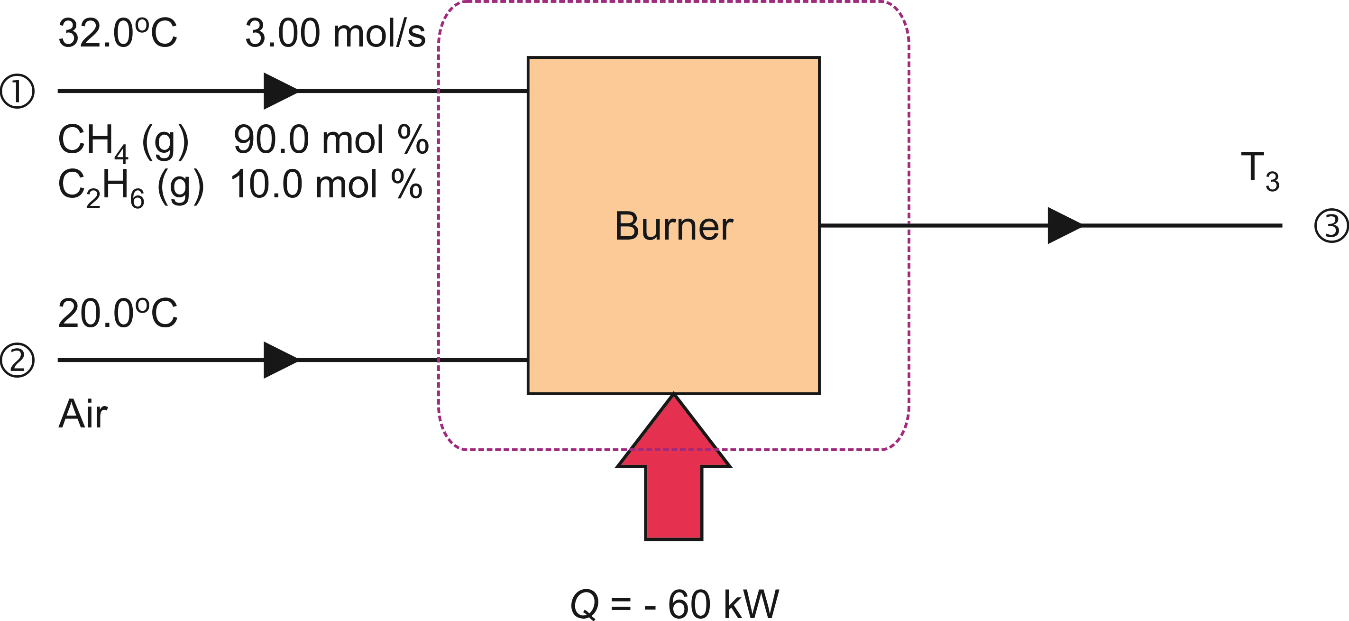 Figure 4.23 An energy balance may be used to calculate T3, the temperature of the gases leaving the burner (Example 4.13).